Ciclo 3
Aula 3:	Geometria
Conteúdos:
 Congruência de triângulos;
 Teorema de Tales ;
Semelhança de triângulos.
1
Texto básico:material teórico do Portal da Matemática: 8º Ano do Ensino Fundamental -Módulo Elementos Básicos de Geometria Plana Parte 2: “Triângulos”, Ulisses Lima Parente (http://matematica.obmep.org.br/uploads/material_teorico/opbpuuia9q8ww.pdf) e material teórico do Portal da Matemática: 9º Ano do Ensino Fundamental -Módulo Semelhança de Triângulos e Teorema de Tales: “Teorema de Tales - Parte I” de Marcelo Mendes de Oliveira e Antonio Caminha M. Neto (http://matematica.obmep.org.br/uploads/material_teorico/5vn8z53x7vcw8.pdf) .
2
O que é um triângulo?

Dados três pontos não colineares A, B e C no plano, o triângulo ABC  é a união dos três segmentos de reta AB, BC e AC .
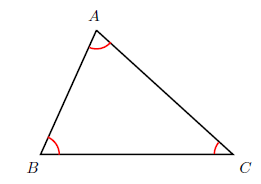 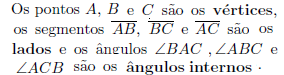 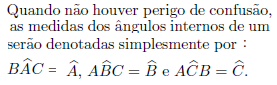 3
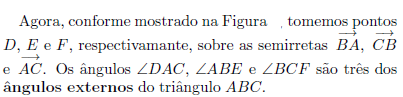 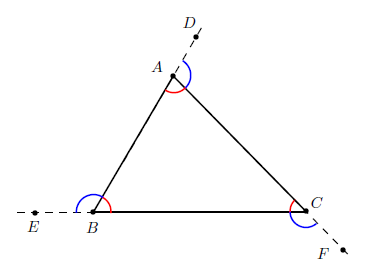 Observe que, além dos ângulos externos mostrados na figura, o triângulo ABC tem outros três ângulos externos, os quais são OPV (opostos pelo vértice) aos ângulos externos mostrados na figura.Complete o desenho com os outros ângulos externos.
4
Definimos, ainda, o interior de um triângulo ABC como o interior da região convexa do plano delimitada pelos seus lados. Dessa forma, o exterior de ABC  é  definido como o complementar da reunião entre o seu interior e o próprio triângulo ABC.
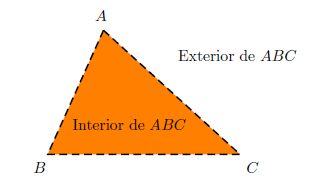 5
Os triângulos podem ser classificados em relação aos comprimentos de seus lados ou em relação às medidas de seus ângulos internos.
Quanto aos comprimentos de seus  lados quais os tipos de classificação um triângulo pode receber ?

O que é um triângulo equilátero?
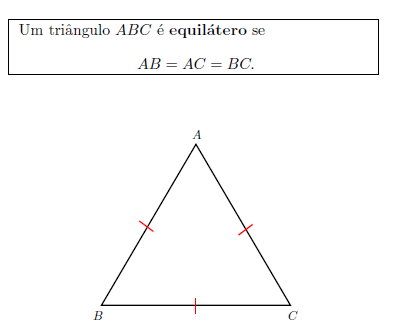 6
O que é um triângulo isósceles?
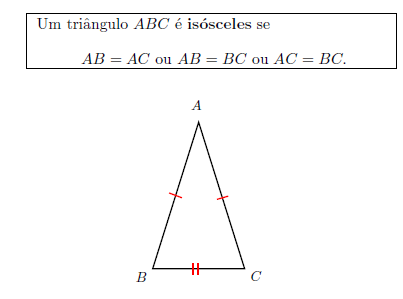 7
O que é um triângulo escaleno?
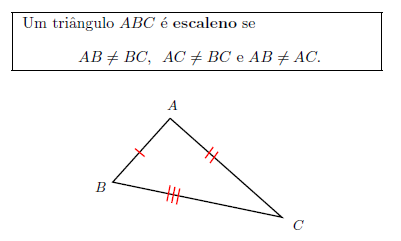 8
Observação: Todo triângulo equilátero  é  isósceles.
Qual é a soma dos ângulos internos de um triângulo?
Quanto às medidas de seus ângulos  quais os tipos de classificação um triângulo pode receber ?
9
O que é um triângulo acutângulo ?
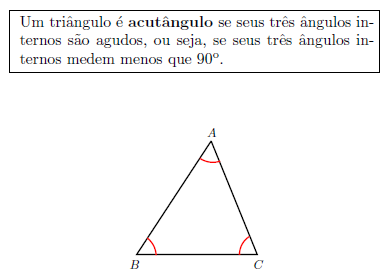 10
O que é um triângulo obtusângulo ?
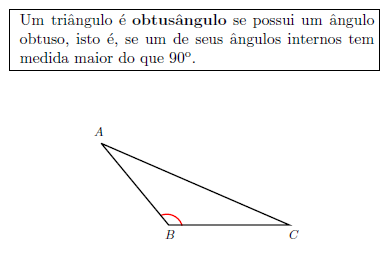 11
O que é um triângulo retângulo ?
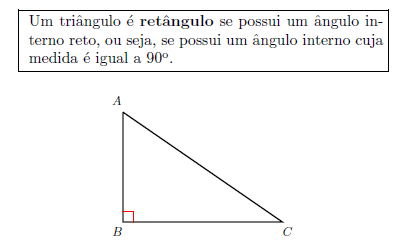 12
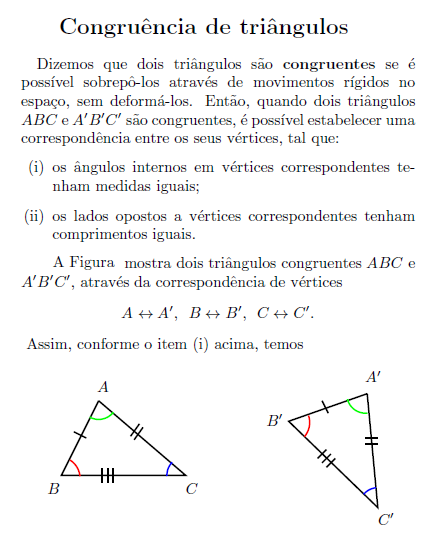 13
Casos de congruência:
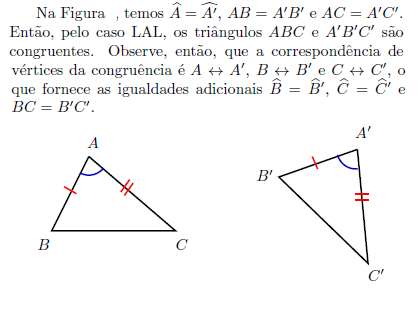 14
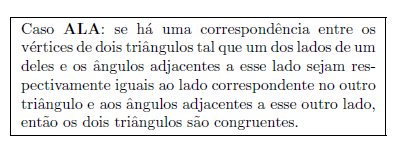 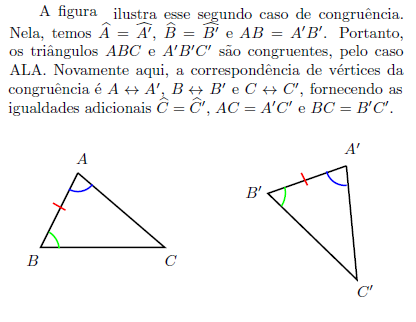 15
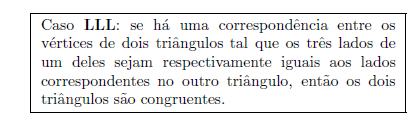 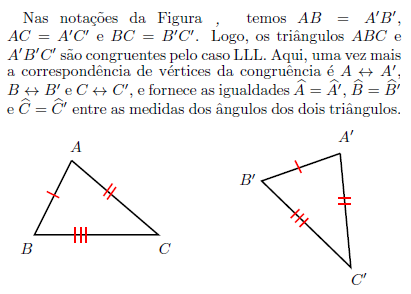 16
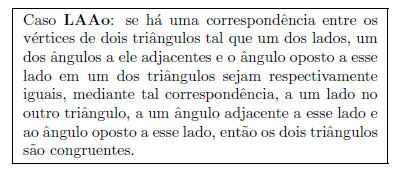 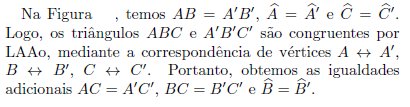 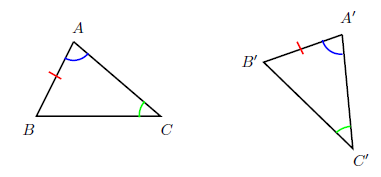 17
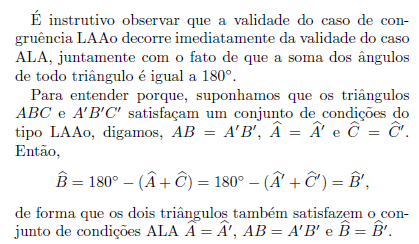 18
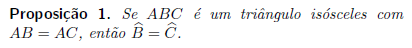 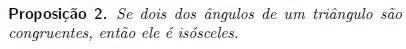 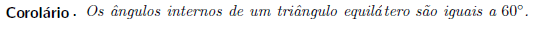 19
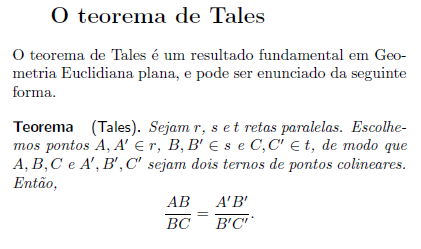 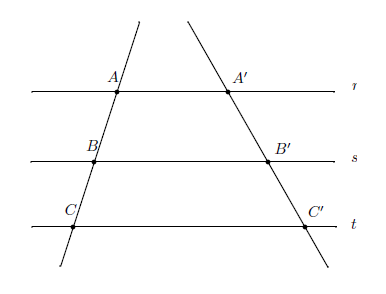 20
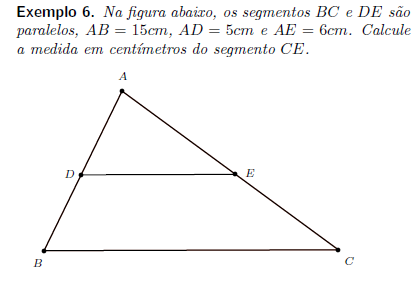 21
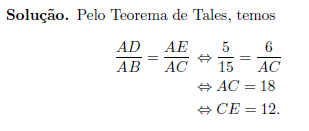 22
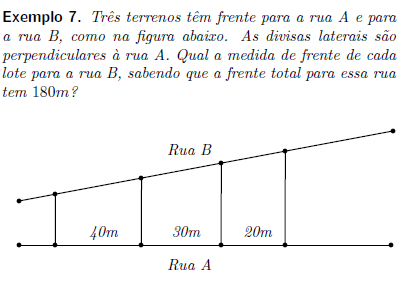 23
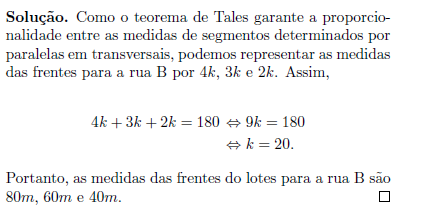 24
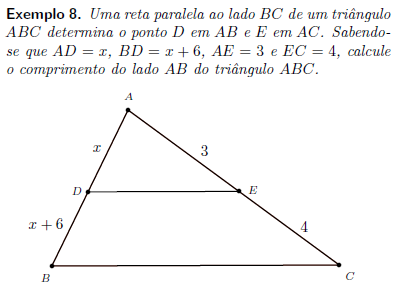 25
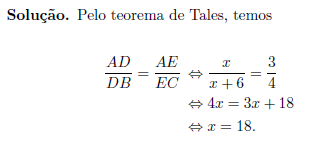 26
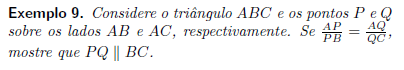 27
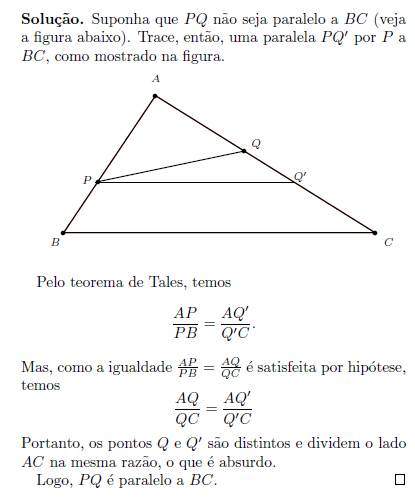 28
Questão 201 do Nível 3, pág. 101, do Banco de Questões 2010
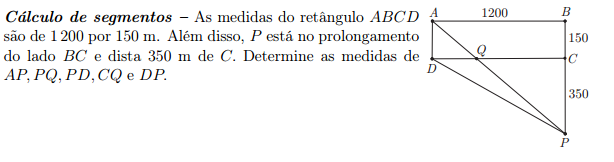 29
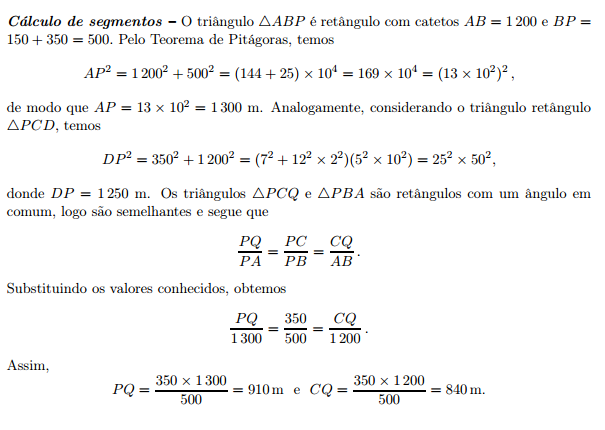 30
Questão 14 da Prova do Nível 3 da 1ª fase da OBMEP de 2009
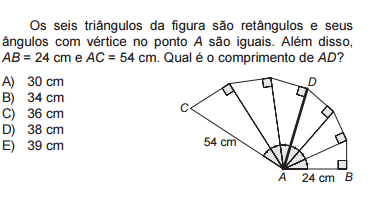 31
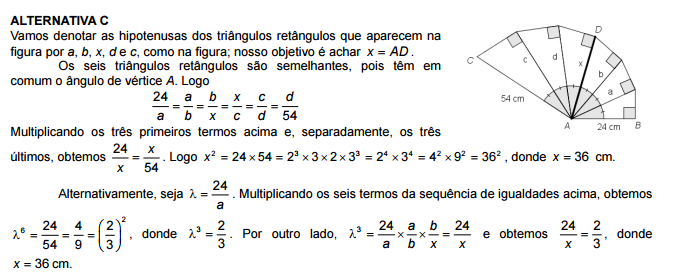 32
Questão 36 do Nível 3, pág. 54, do Banco de Questões 2012
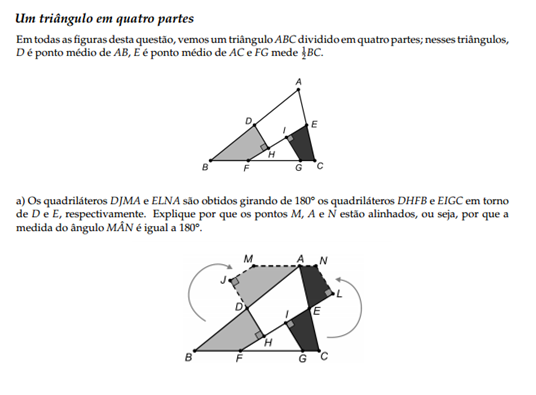 33
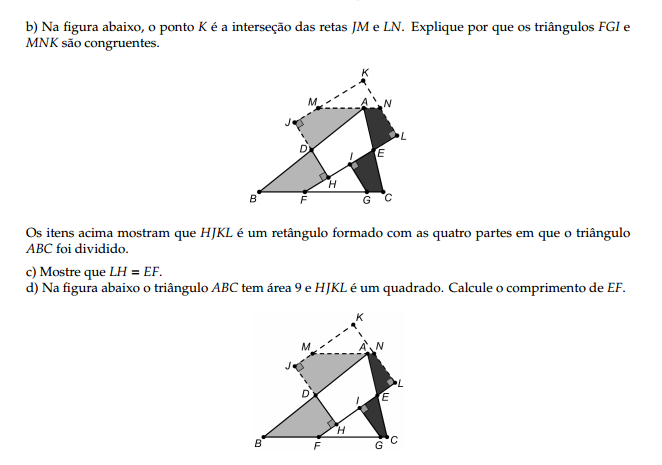 34
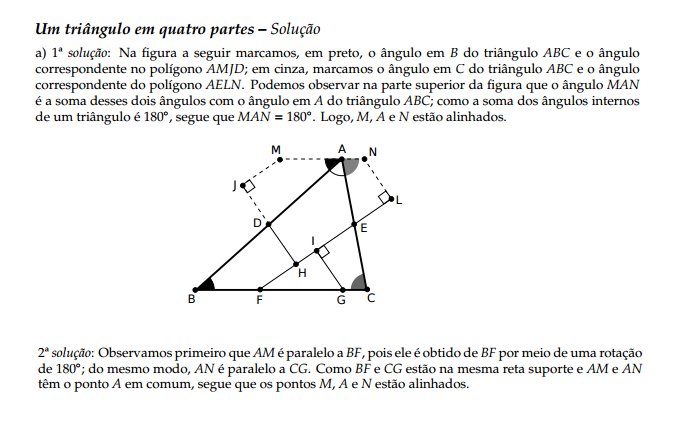 35
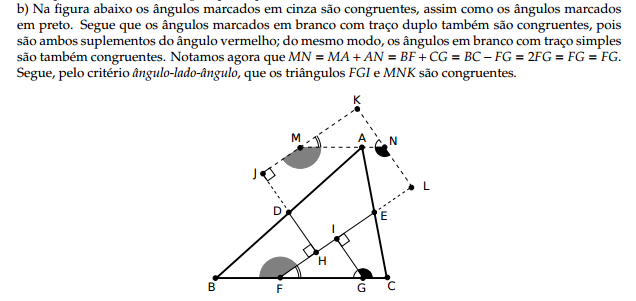 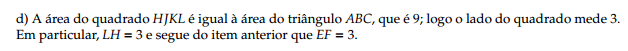 36
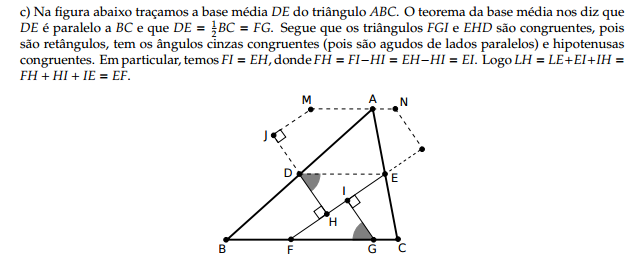 37